Тема: «Насекомые»
2 младшая группа  № 1
Воспитатель:  Васильева Е.А.
«Помогите! Нас заколдовал злой волшебник , он сделал  нас невидимыми. Чтобы нас спасти, надо подсказать словечко- название насекомого.»
В темноте летает кто-то,издавая громкий звук.Кто там спорит с самолётом?Ну, конечно, майский... (Жук)
Кто с листочка на травинку
 Быстро скачет вдоль тропинки?
 Кто так весело стрекочет,
 Рассказать о чем-то хочет?
 Этот  человечек – зелененький… .
 (Кузнечик)
Пестрый листочек
Присел на цветочек,
Посидел-посидел –
И вдаль полетел.
(Бабочка)
Красненькие крылышки, черные горошки.
 Кто это гуляет по моей ладошке? 
(Божья коровка).
Назовите, кого вы расколдовали. 
Вспомните, как можно их всех назвать одним словом? (Насекомые)
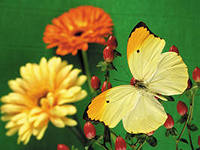 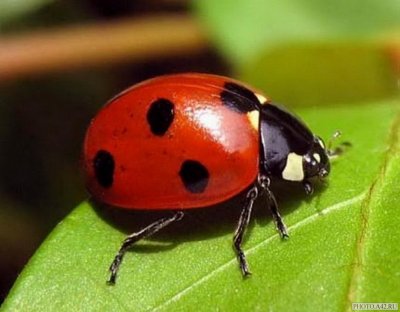 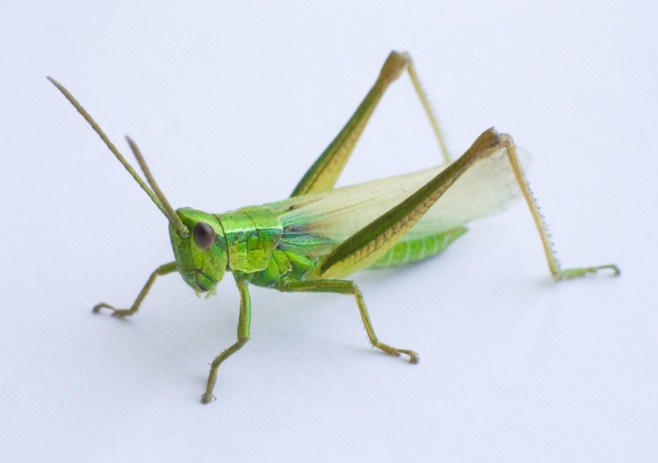 Бабочки полезны тем, что они опыляют растения. А еще они радуют глаз. Насекомые служат кормом для птиц и некоторых животных.
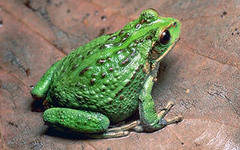 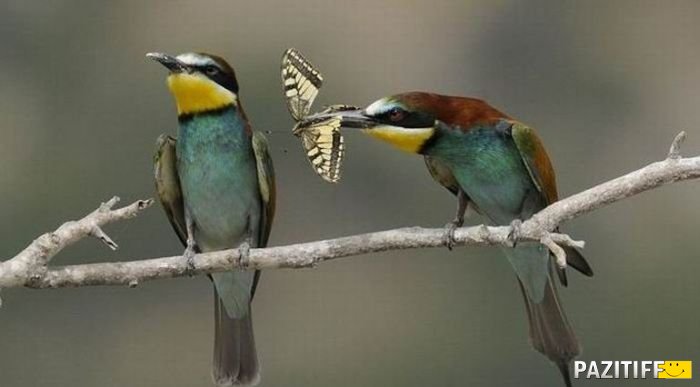 Птицы питаются насекомыми
Лягушки питаются насекомыми.
Почему майский жук коричневый? 
(Он маскируется под цвет коры деревьев).
Почему кузнечик зелёный? 
(Кузнечик живёт и прячется в траве).
Почему бабочка такая яркая?
(Яркая окраска нужна бабочкам для того, чтобы никто не смог заметить  их на цветах).
Посмотрите на божью коровку. Она такая яркая! Её хорошо видно и в траве, и на коре дерева и на цветах. Её любая птица заметит. Но прятаться ей и не надо -  она ярко-красная, чтобы все видели: есть её опасно!
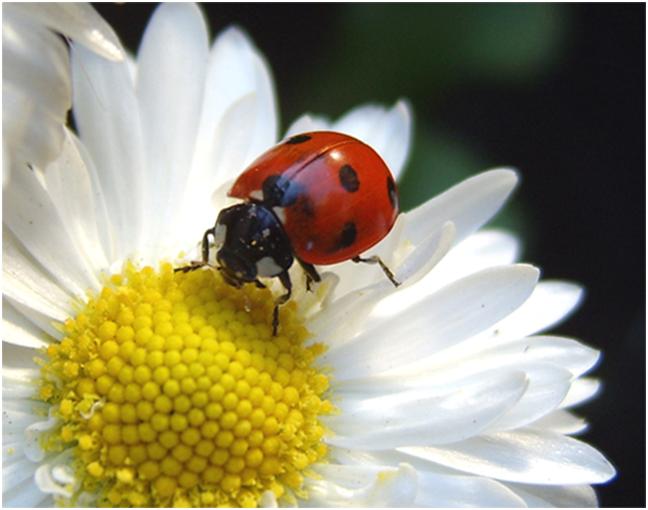